5 класс
В старину на Руси говорили, что
 умножение - мучение, а с делением - беда.Тот, кто умел быстро и безошибочно делить, считался великим математиком.Давайте проверим, можно ли вас назвать великими математиками?
1) Выберите из множества 
А={716, 9012, 11211, 123400, 405405, 23025, 11175} 
числа, кратные 2:
кратные 5:
кратные 3:
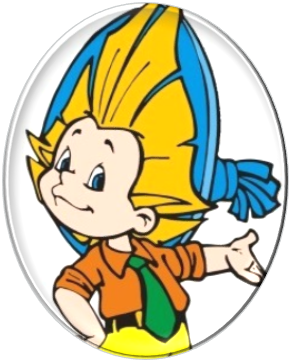 Вычисли устно, используя законы умножения:
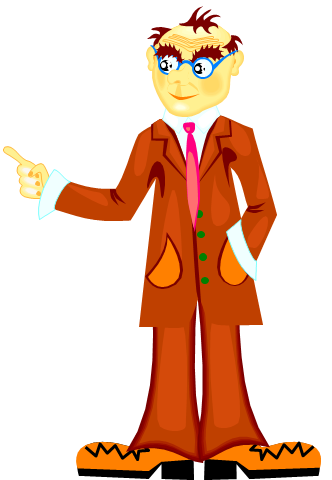 1)   5 . 37 . 2 = 
2)  25 . 51 . 3 . 4 =     
3) 50 . 12 . 3 . 2 = 
4) 8 . 125 . 7 =
370
     15300
     3600
7000
Какое наибольшее число одинаковых подарков можно составить из 48 конфет «Белочка» и 36 шоколадок «Вдохновение», если надо использовать все конфеты и шоколадки?
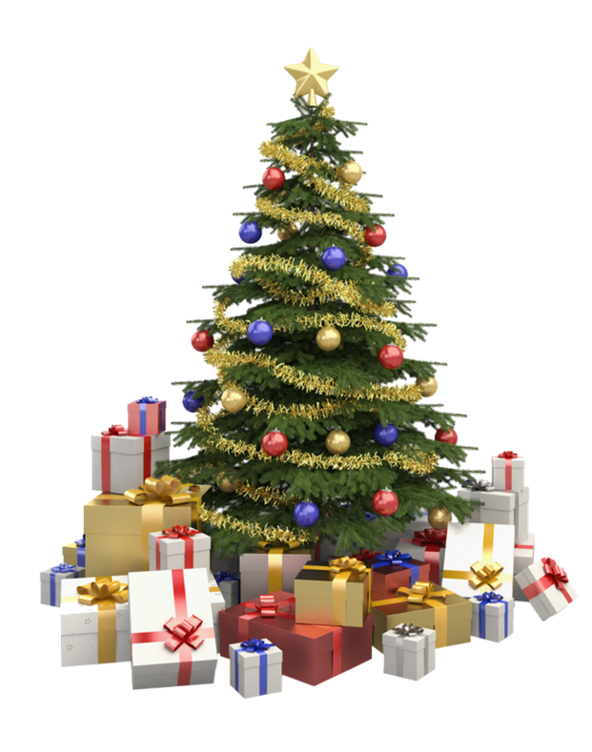 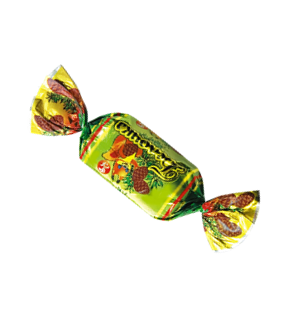 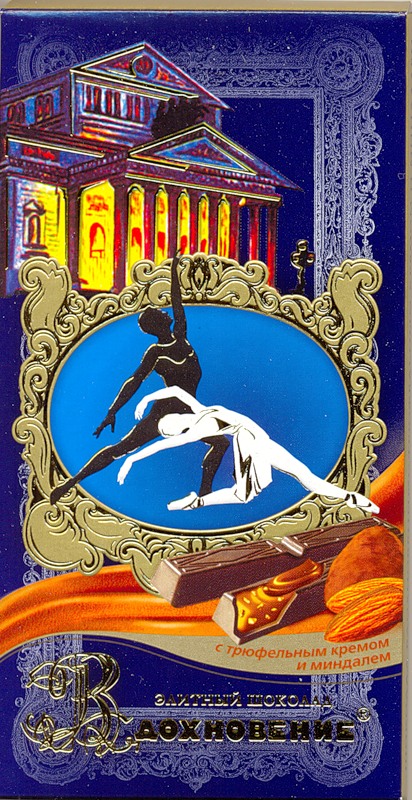 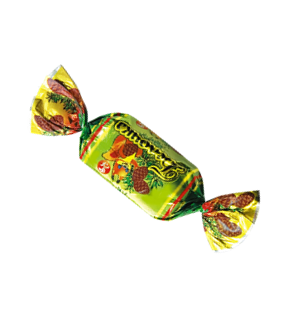 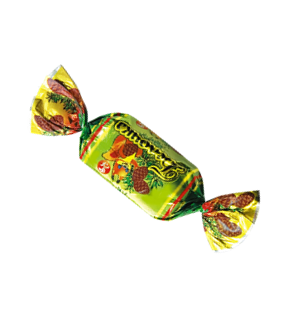 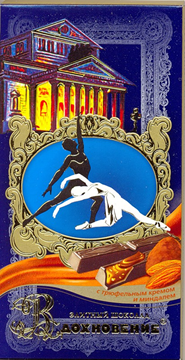 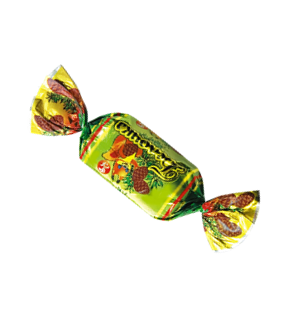 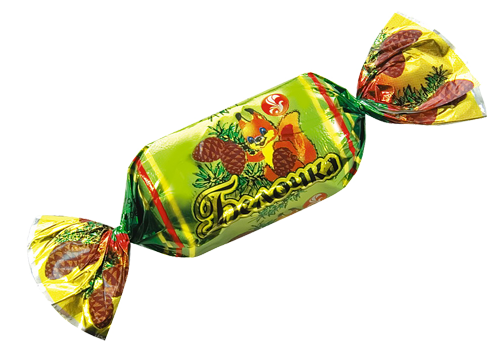 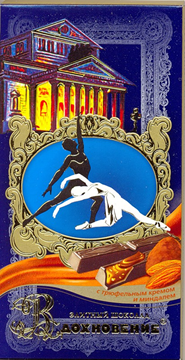 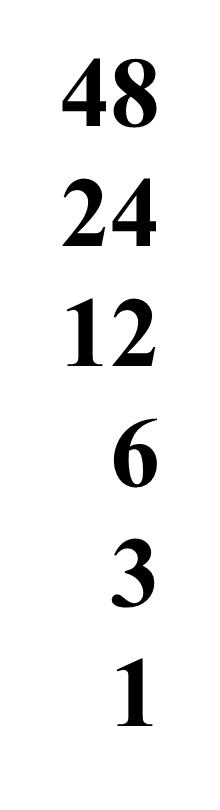 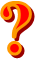 2
2
2
2
3
НОД (36,48)=
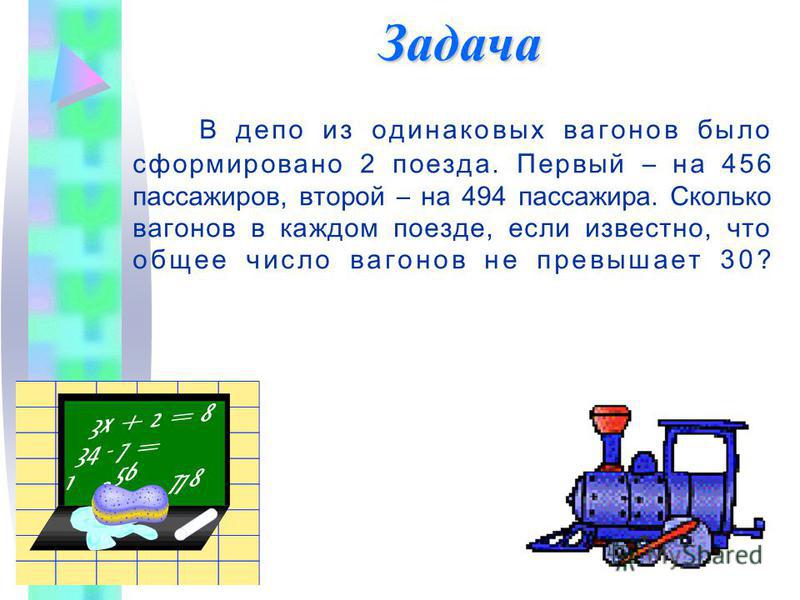 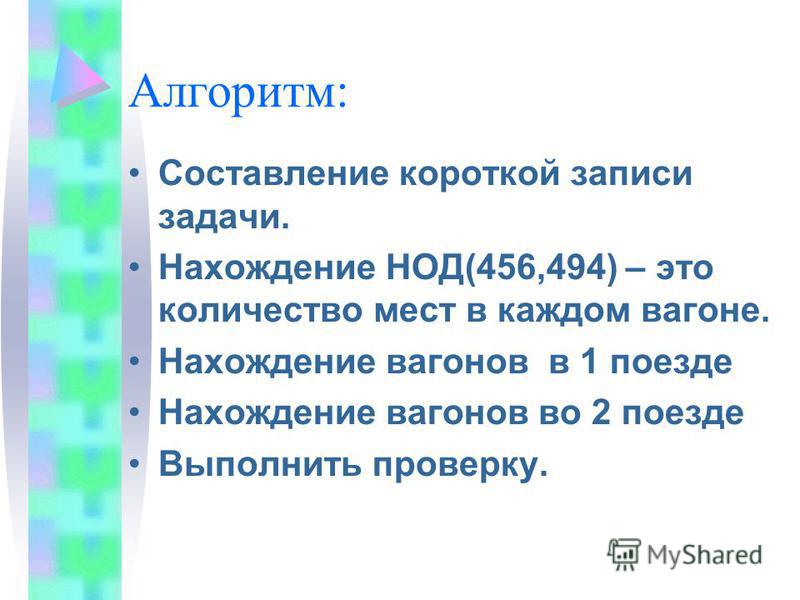 36
18
  9
  3
  1
2
2
3
3
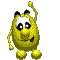 12
2 · 2 · 3 =
НОД (36,48) =
Наибольший общий делитель. 
Взаимно простые числа.
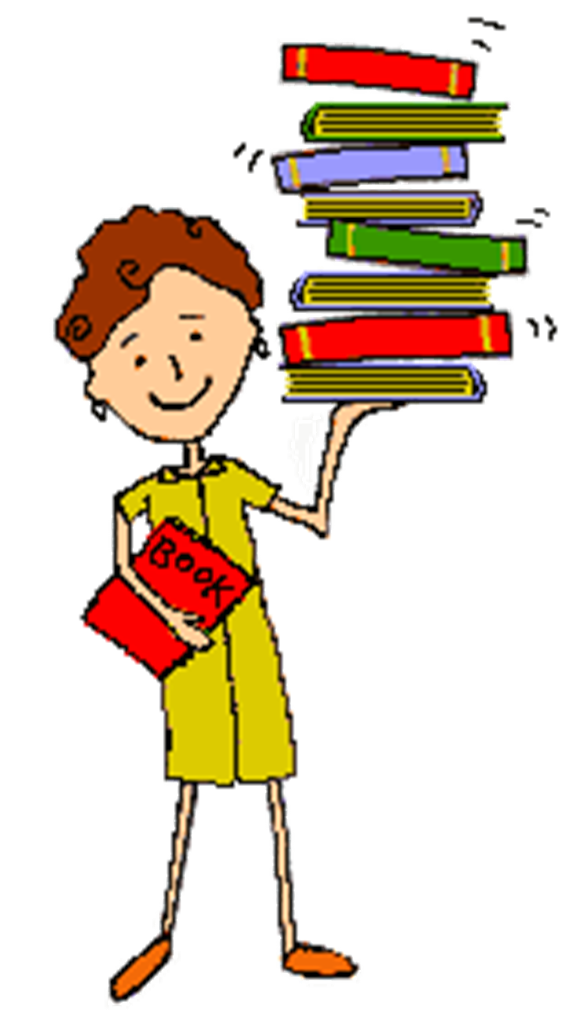 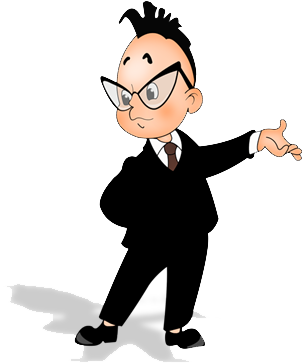 Алгоритм нахождения наибольшего общего делителя:
Разложить числа на простые множители.
Найти одинаковые множители и подчеркнуть их. 
Найти произведение общих множителей.
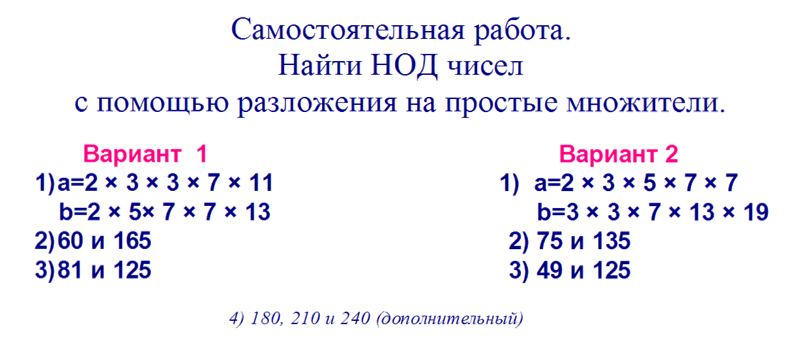 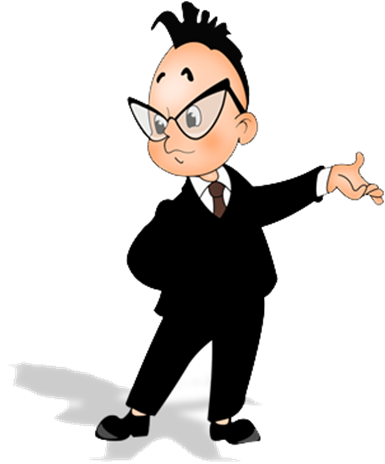 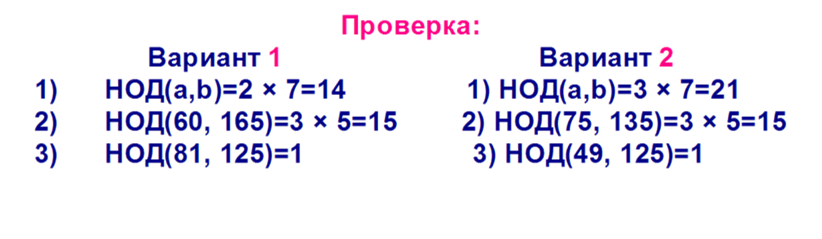